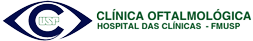 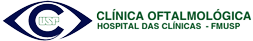 Caso clínico
Rodrigo Sato
Agradecimentos:
Dr. Eduardo Cunha de Souza
Anamnese
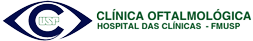 ID: Masculino, 27 anos, branco
HMA: Procurou pronto socorro oftalmológico pois notou alteração de campo visual em olho direito ao acordar
AO: Nada digno de nota
AP: Nada digno de nota
AF: Nada digno de nota
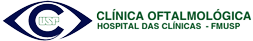 Exame ocular
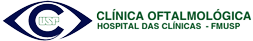 Av s/c: 0,9/0,9
Biomicroscopia: sem alterações significativas
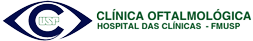 Retinografia
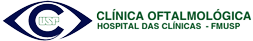 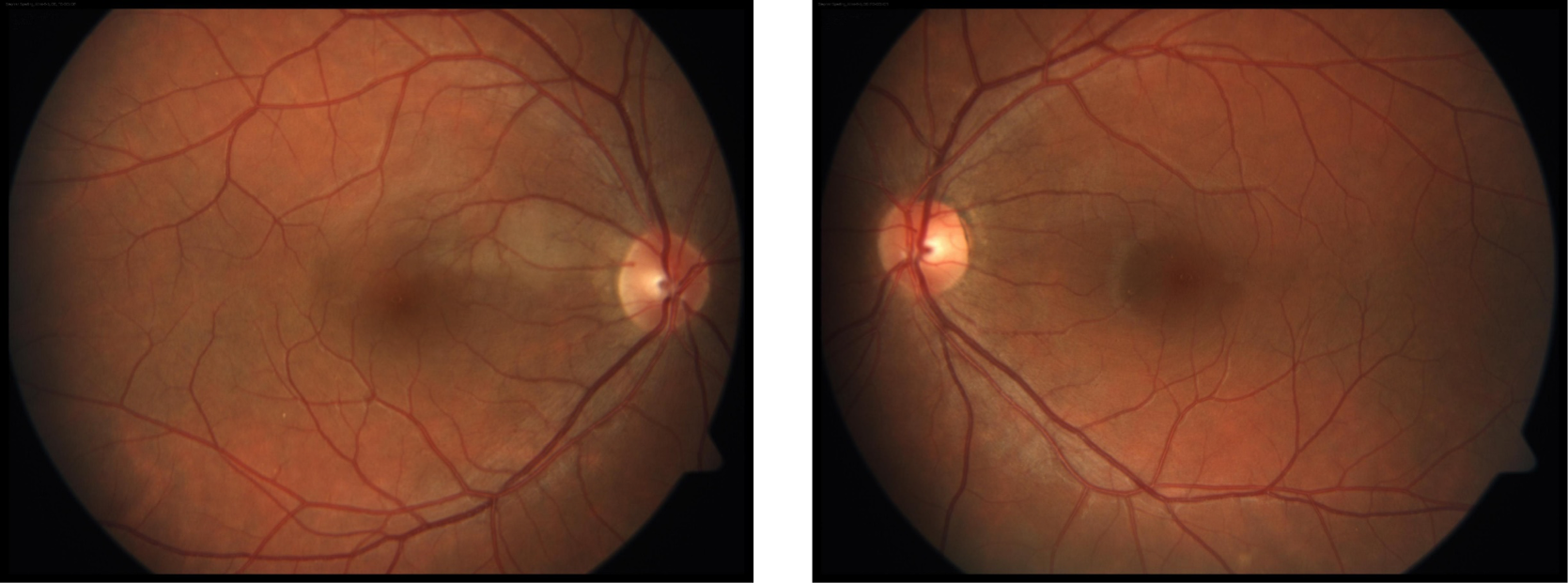 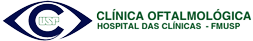 Microperimetria
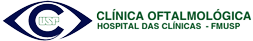 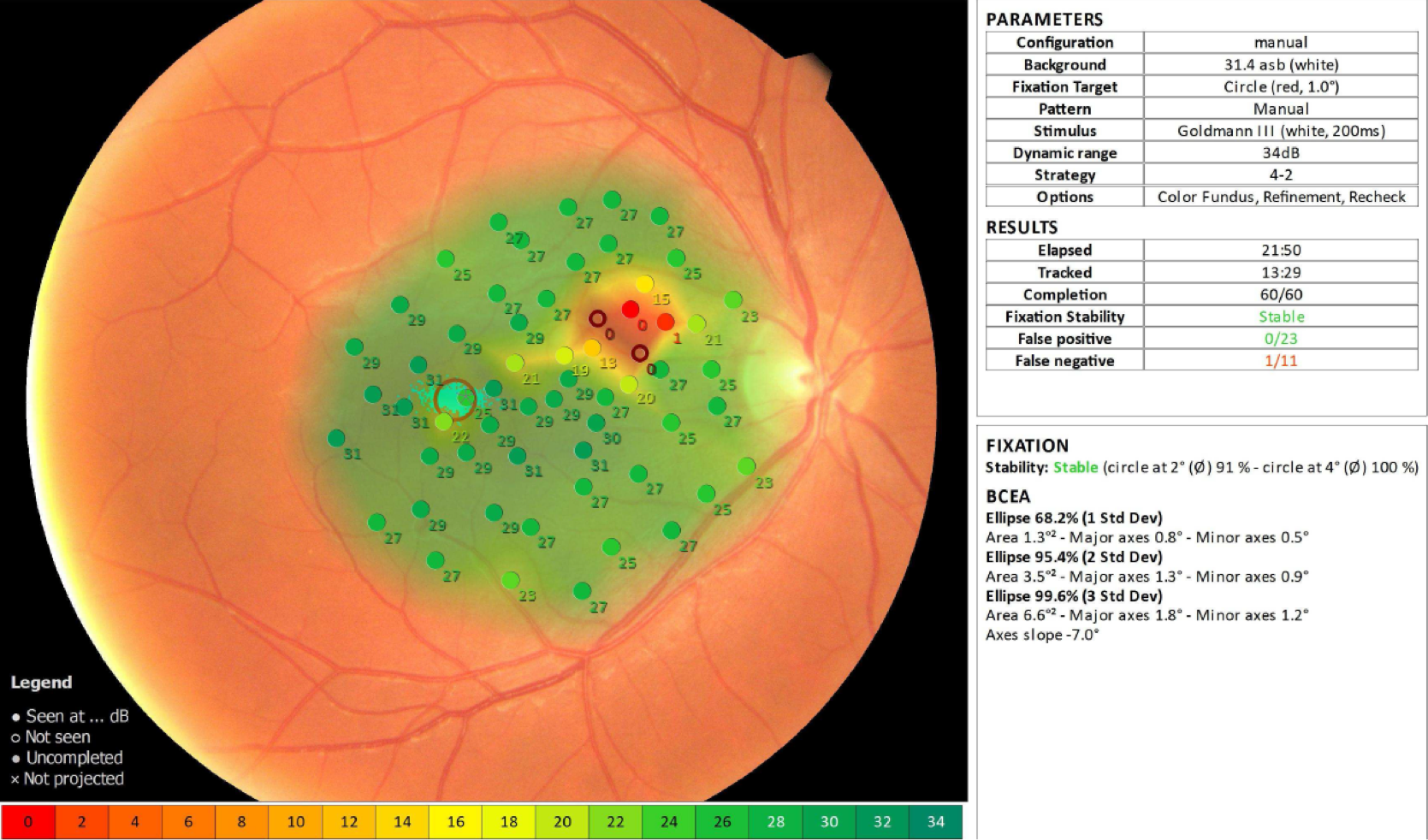 Angiofluoresceinografia
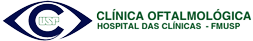 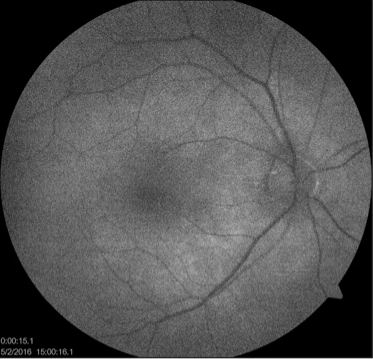 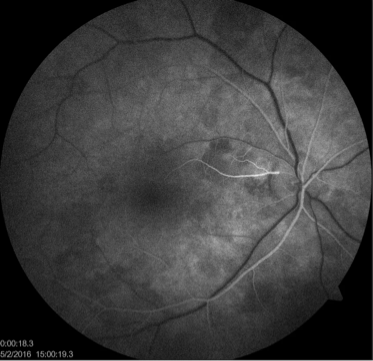 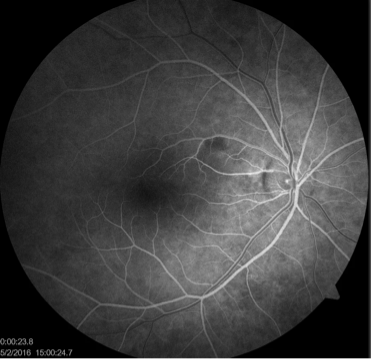 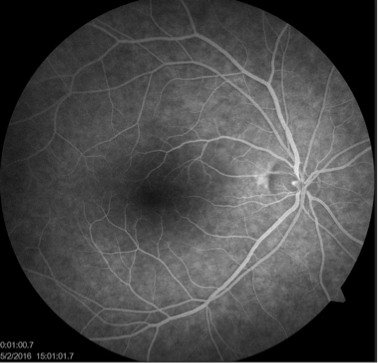 OCT
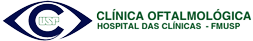 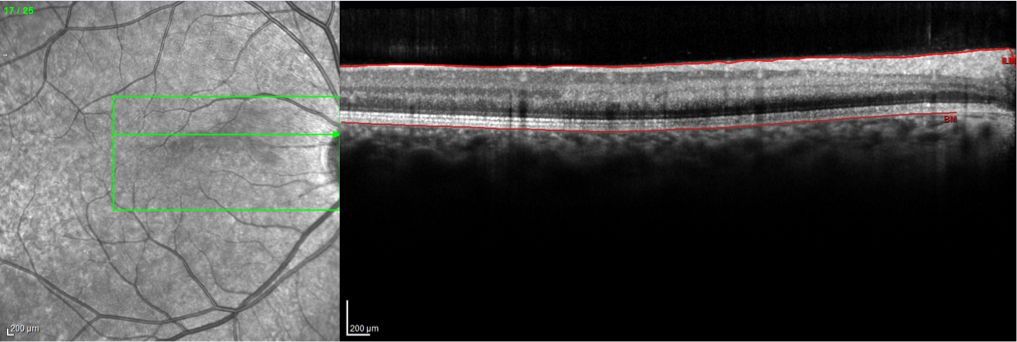 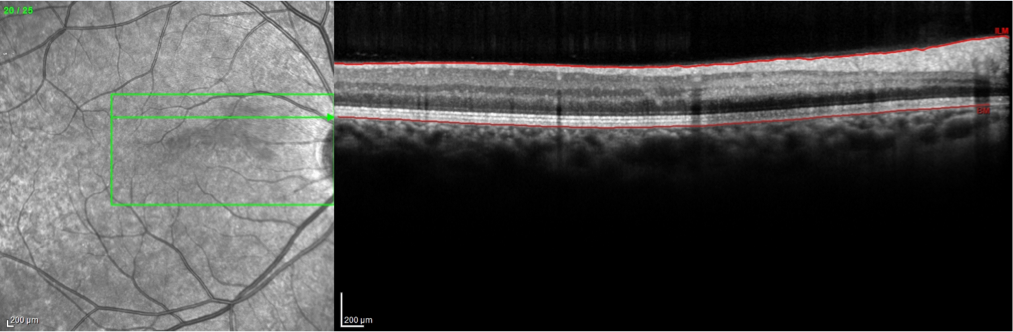 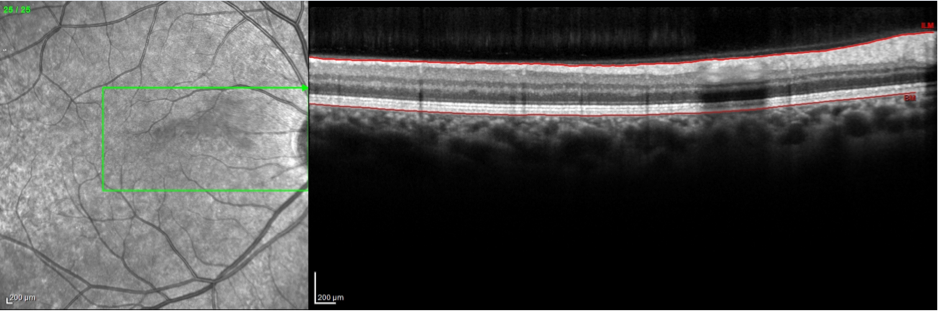 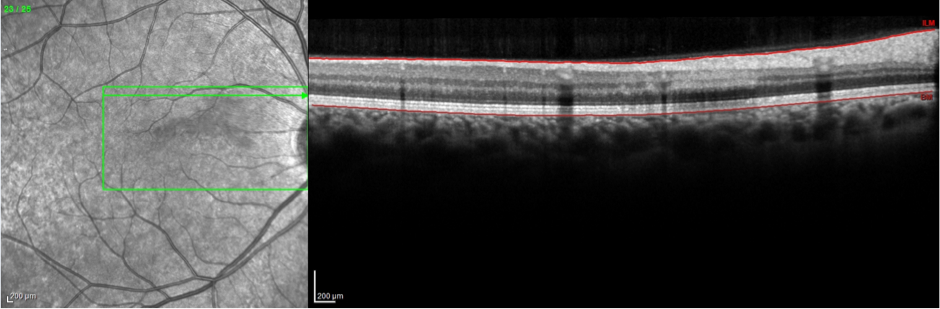 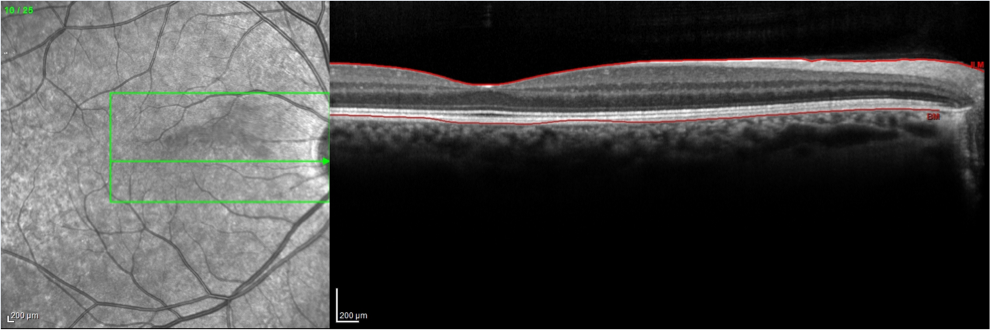 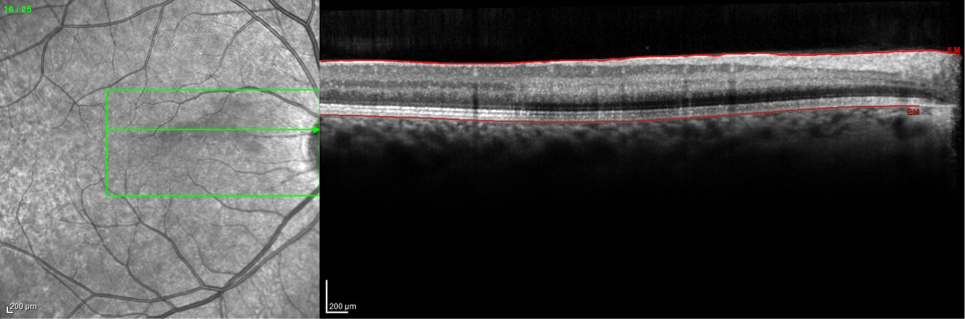 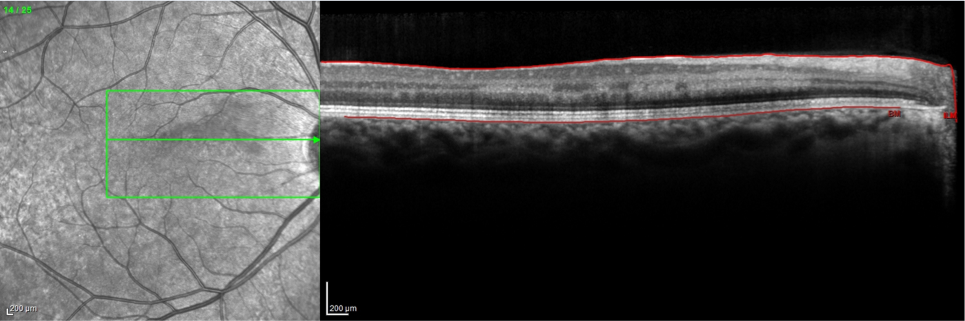 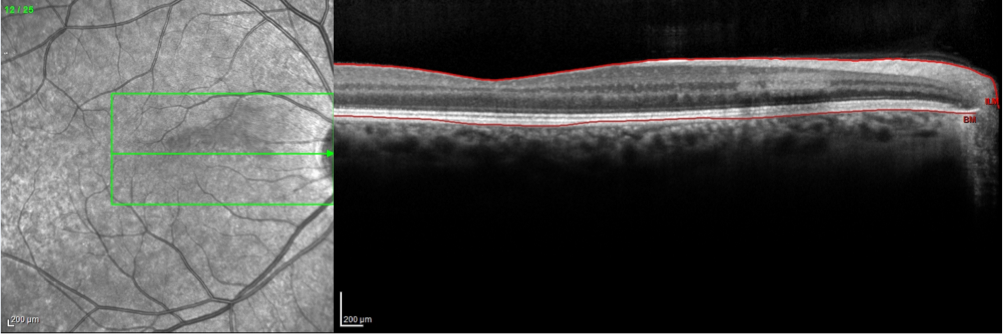 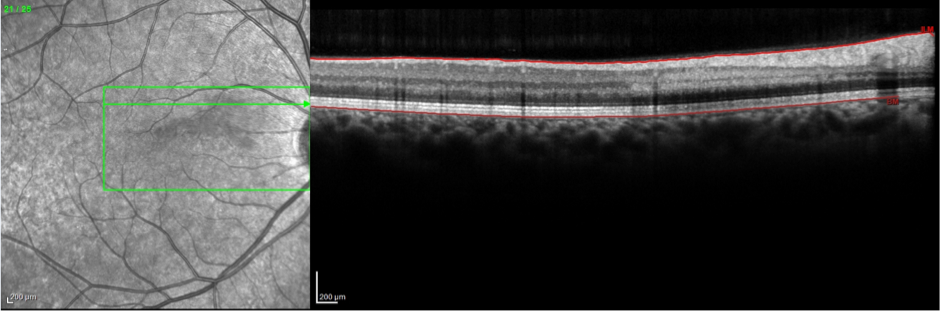 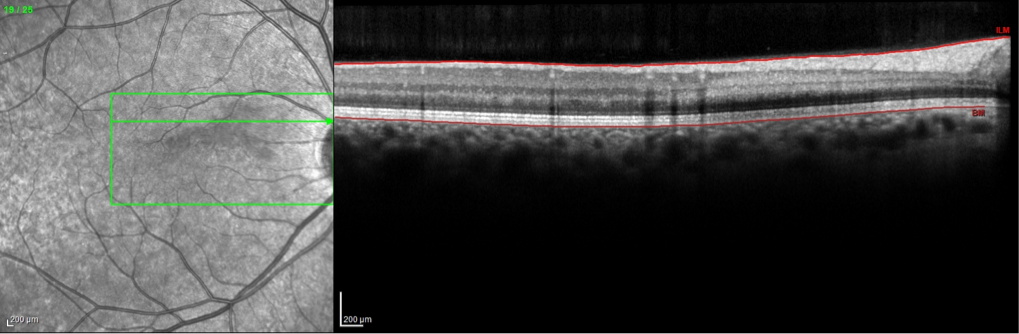 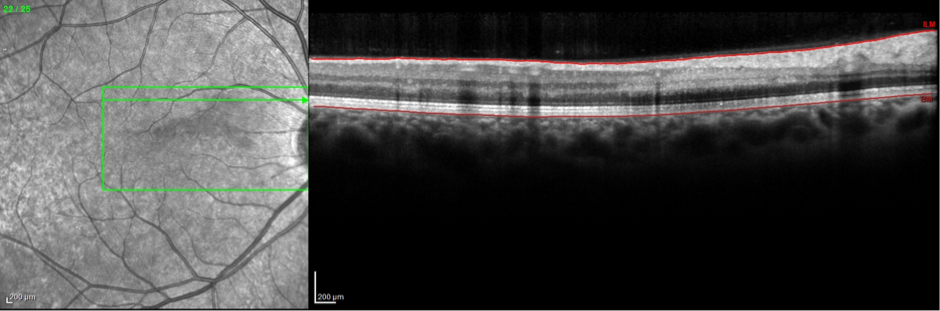 Hipótese diagnóstica
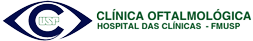 Paracentral Acute Middle Maculopathy (PAAM)
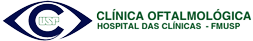 Evolução
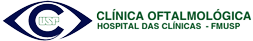 após 
6 semanas
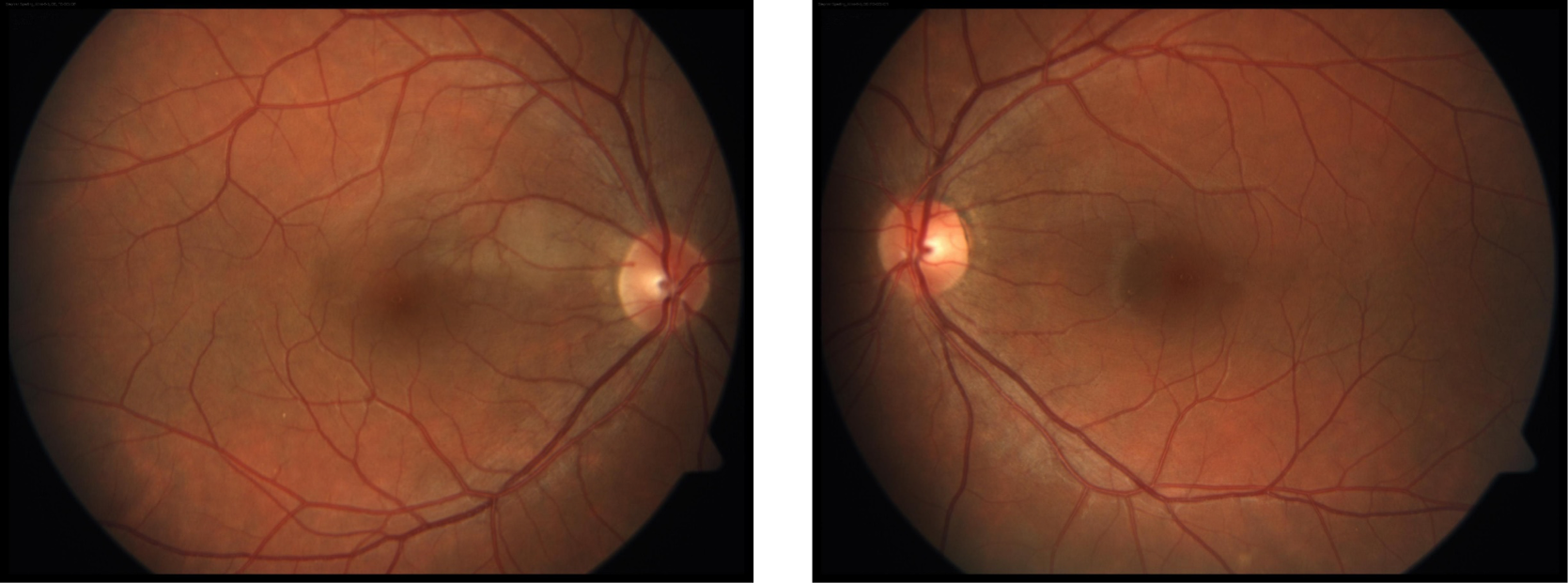 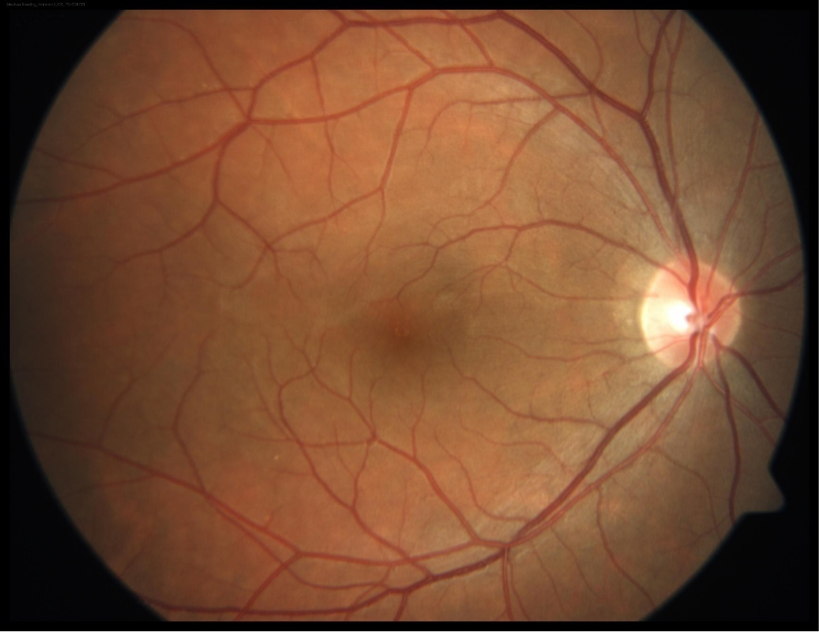 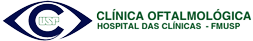 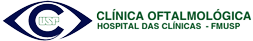 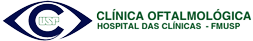